Action Network Monthly Webinar
July 21st, 2021
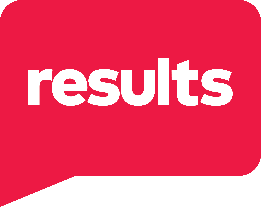 Welcome to any new advocates and poll!
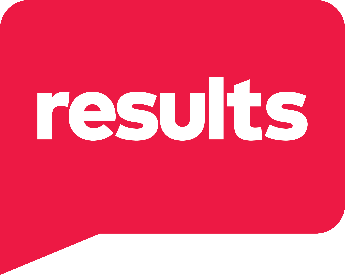 How are you feeling about August?
Action Alerts
 Action Network Webinar
 Updates from GRIT Associate (Sarah)
Review: Action Alert #7
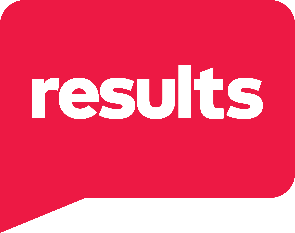 Subject Line: President Biden Must Lead on Global Vaccination
Message Body: 
"Access to COVID-19 vaccines has allowed our community to reopen schools and businesses and return to a sense of near-normalcy. Meanwhile, many countries in Africa are imposing new lockdowns to stop a third wave of COVID-19 infections because they lack access to COVID-19 vaccines.
 Vaccination is our pathway out of this pandemic, but there are not enough vaccines being produced quickly enough so that everyone has access. The unchecked spread of COVID-19 is devastating low-income countries, and will generate additional dangerous variants, which is bad for all of us.President Biden, we need your leadership to urgently boost global manufacturing of vaccines, including using your authority to compel companies to share taxpayer-funded vaccine innovation with the world in order to ramp up manufacturing so that everyone will have access quickly."
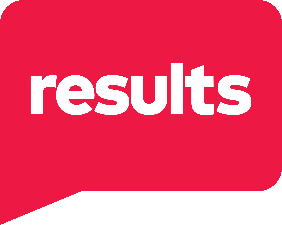 Who took action in each State.. Are some of these your Members? (If your state isn't listed, then no one took action)
New York
Ohio
Texas
Washington
New Jersey
Wisconsin
Alaska
Indiana
Kansas
Maryland
North Carolina
New Mexico
Benefits of utilizing the Action Center on the RESULTS website
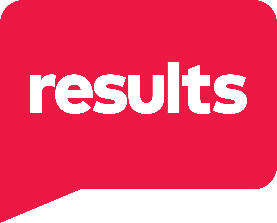 Members can check their online actions
We can see when they've taken action, which we can then relay to you all
They can include a personalized message 
The message will go directly to the correct email address for either their Member of Congress and/or the Newspaper (if it's an LTE)
Tips & Tricks for Keeping your Members Engaged
Leverage “Track & Resend”
Send emails earlier in the week
Send emails between 11am-4pm
Keep emails under 250 words
Include 1-2 Action Links At Most
Link to your Action earlier in the email
Ladder of Engagment
Different levels of advocacy members/advocates can take 
We'll be discussing where the Action Network fits in the ladder next month! (if you all would like to meet)
Ways to Track Retention
If you're using email to send the alerts or your newsletter to your members; you can change your settings to deliver back an email that lets you know if they read it
Let me know if you need help doing this 
You can use Mailchimp – it lets you know who opened your email
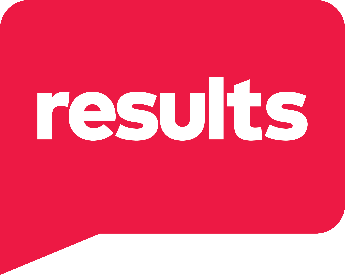 Who has added new people to their network?
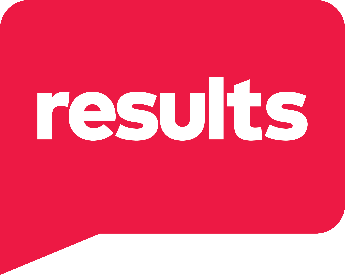 Update on Member Outreach
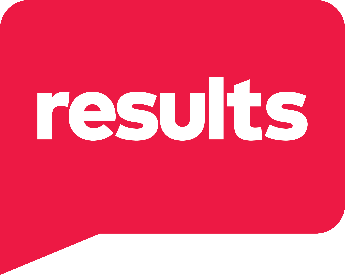 Would you like me to reach out to advocates in districts your group covers? Let me know!
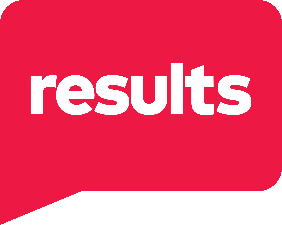 Upcoming Action Alerts Dates You can find previous Action Alerts here.
September 8th, 2021
 September 22nd, 2021
 October 6th, 2021
 October 20th, 2021
July 28th, 2021
 August 11, 2021
 August 25th, 2021
Have a great afternoon/evening!